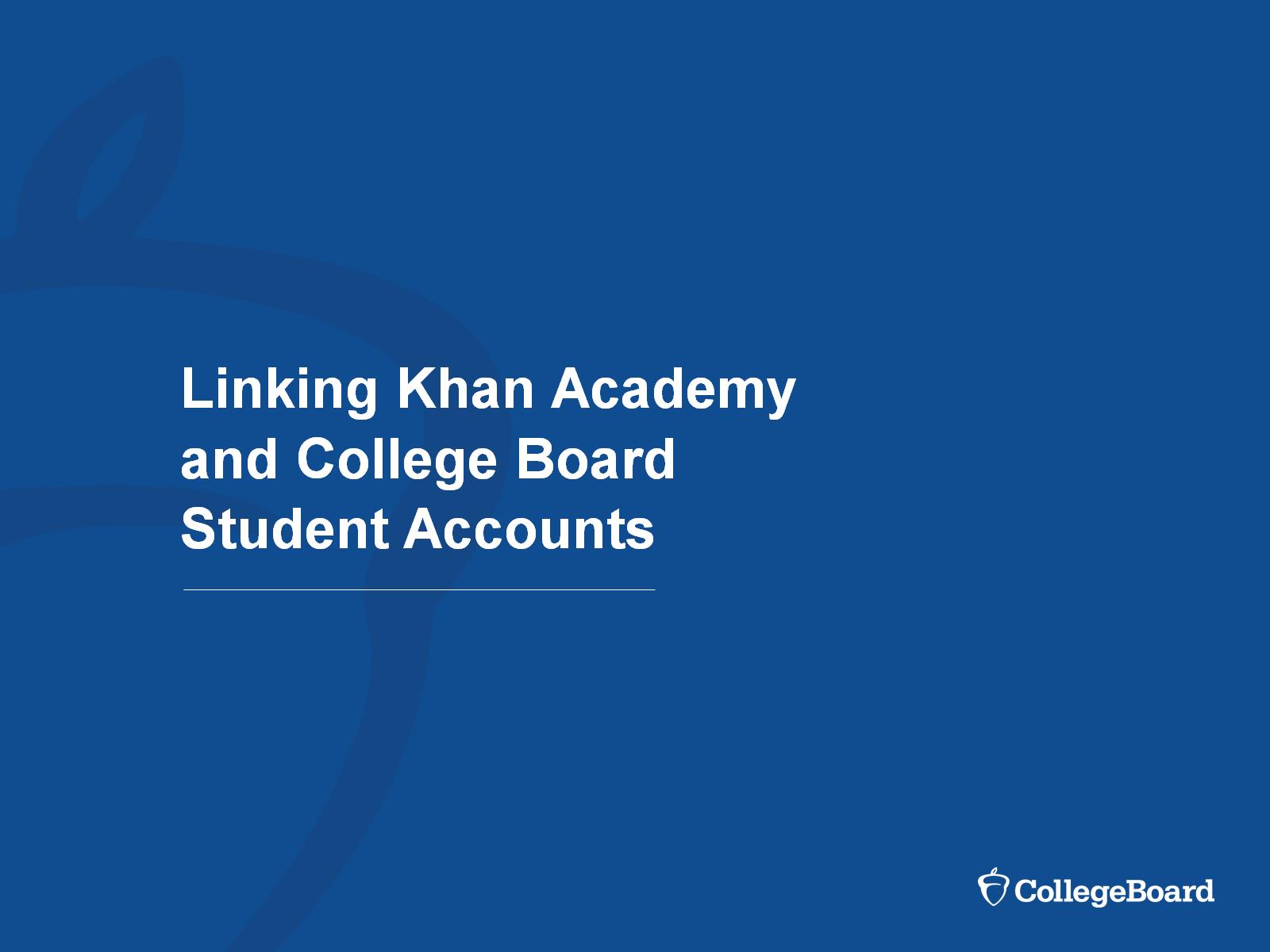 Linking Khan Academyand College BoardStudent Accounts
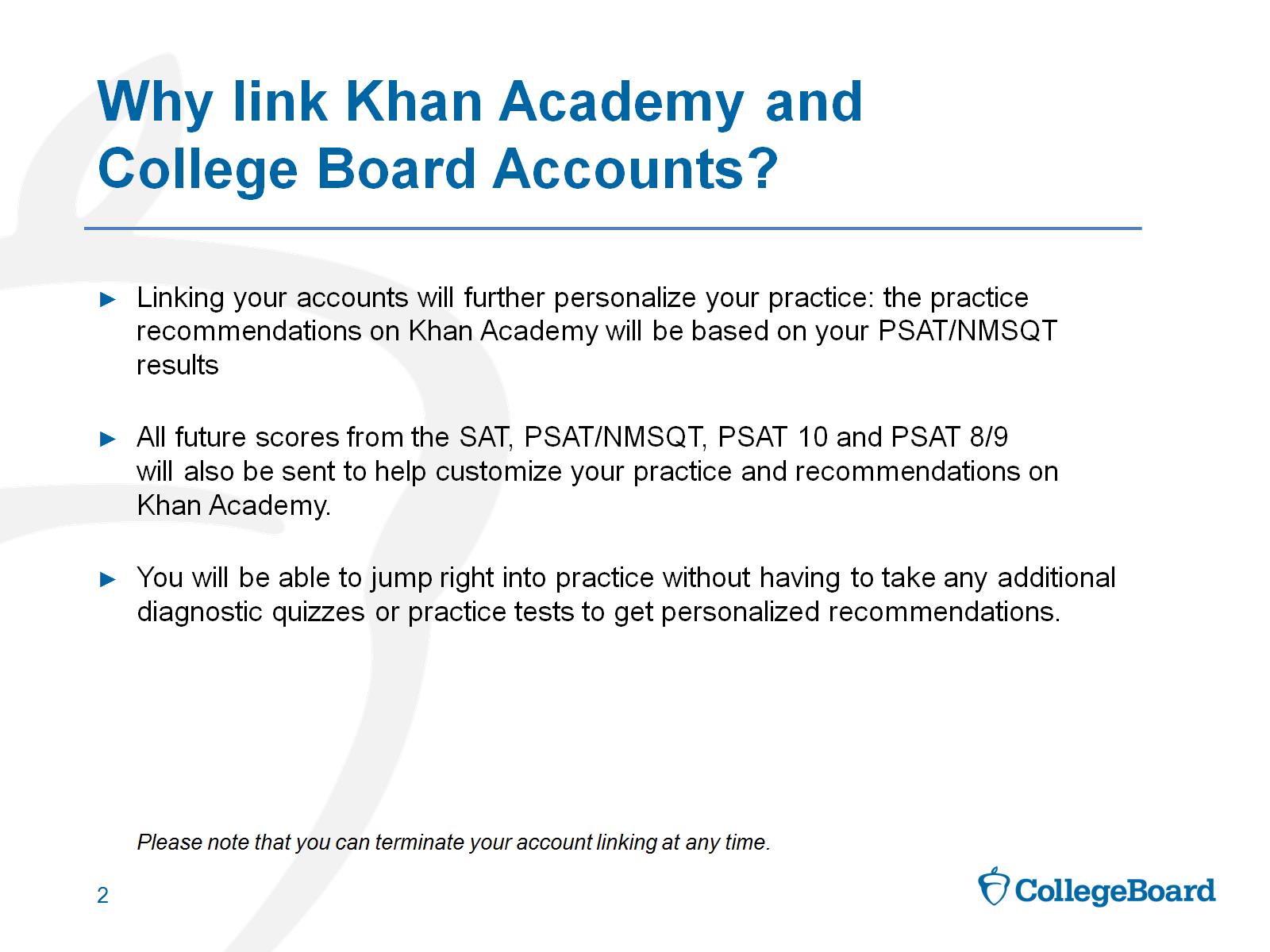 Why link Khan Academy andCollege Board Accounts?
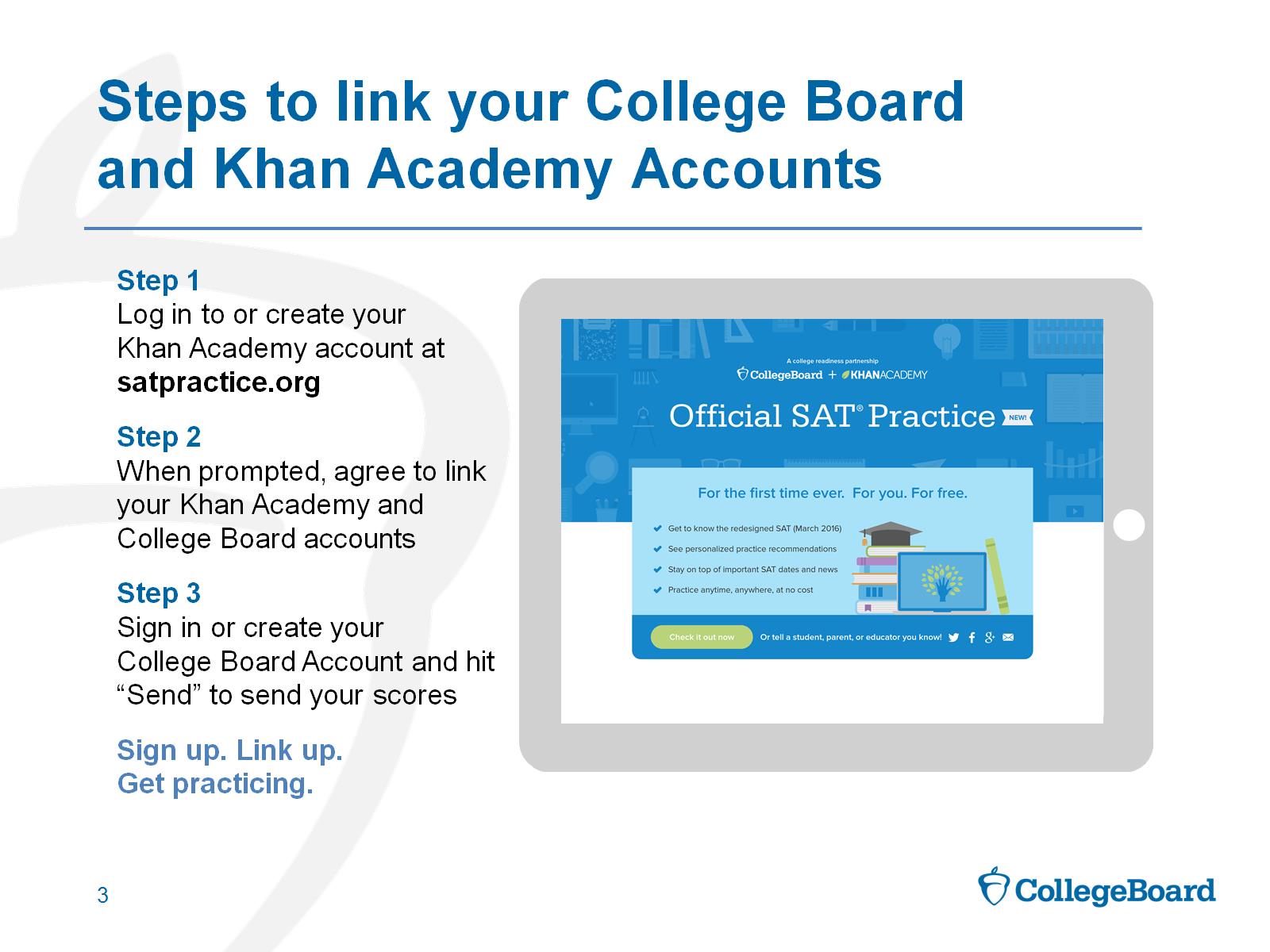 Steps to link your College Boardand Khan Academy Accounts
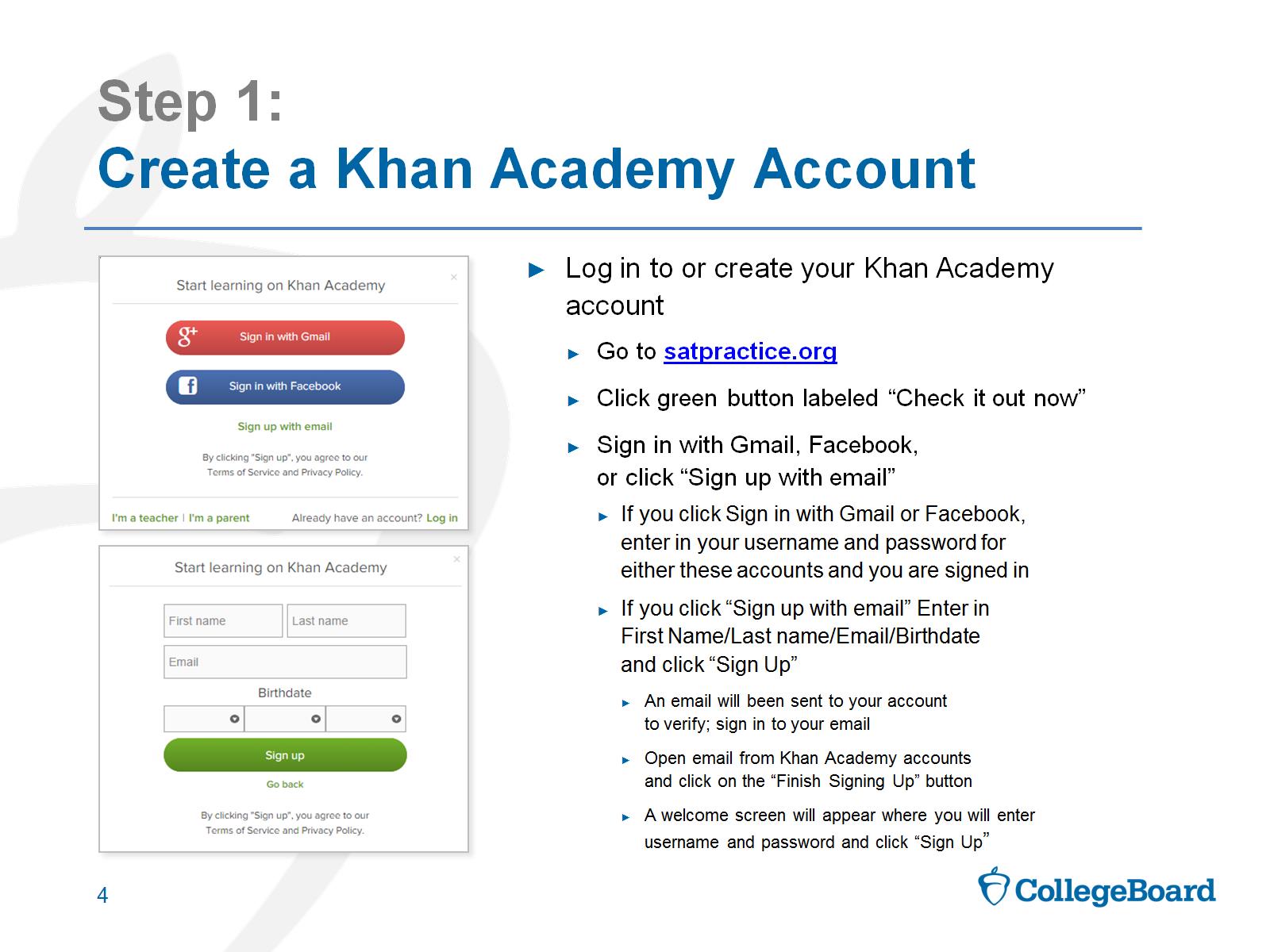 Step 1:Create a Khan Academy Account
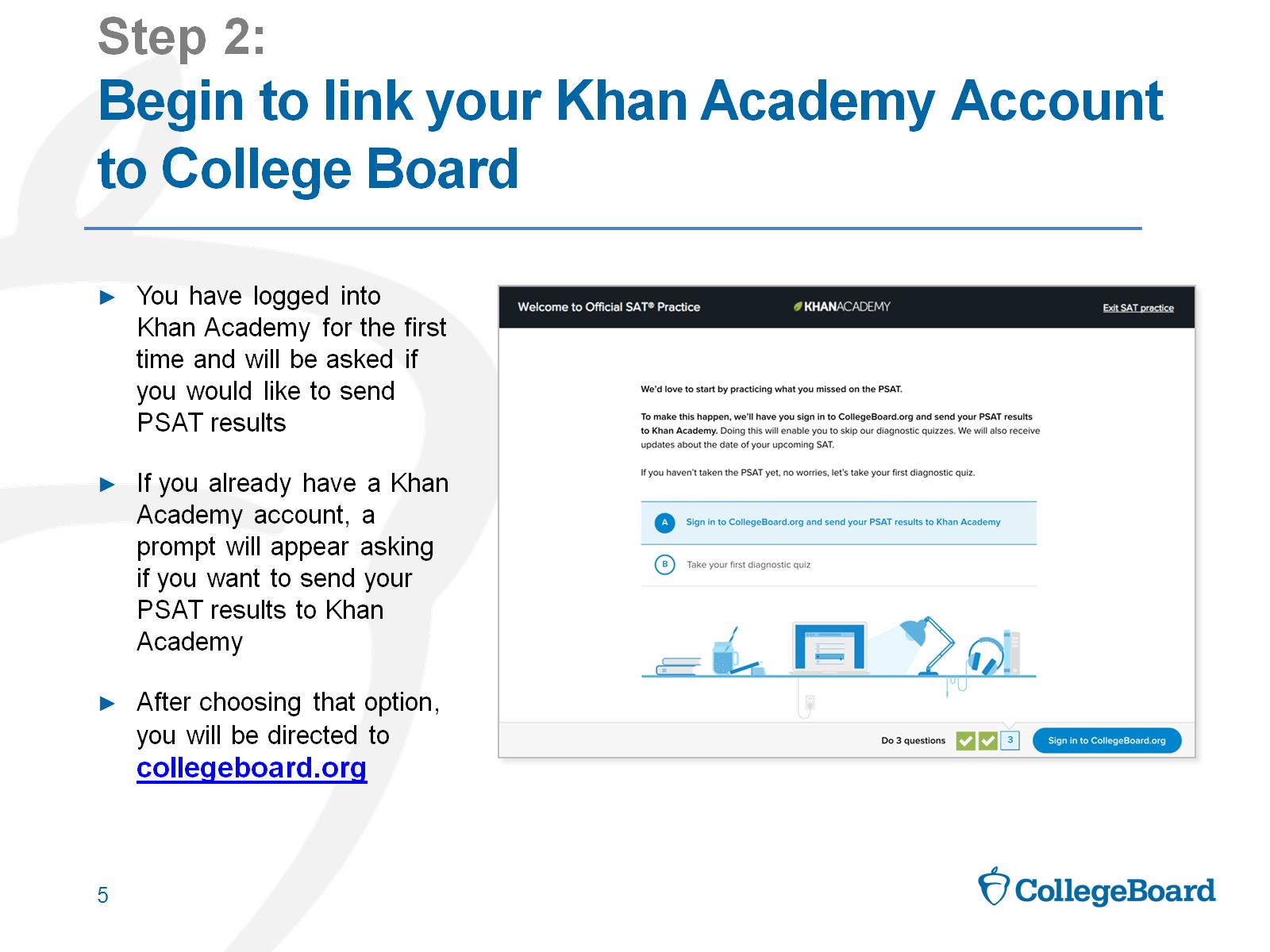 Step 2: Begin to link your Khan Academy Accountto College Board
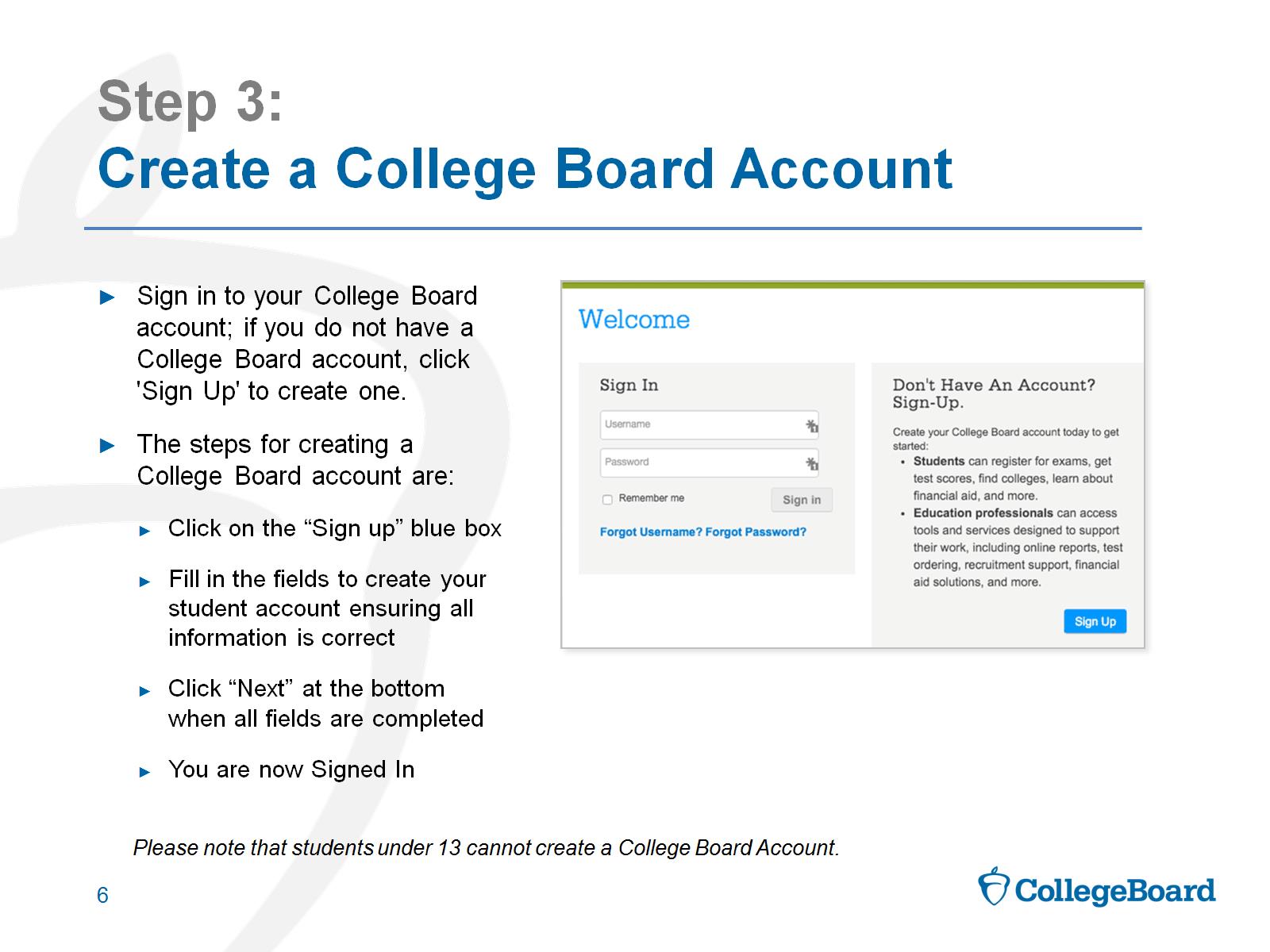 Step 3:Create a College Board Account
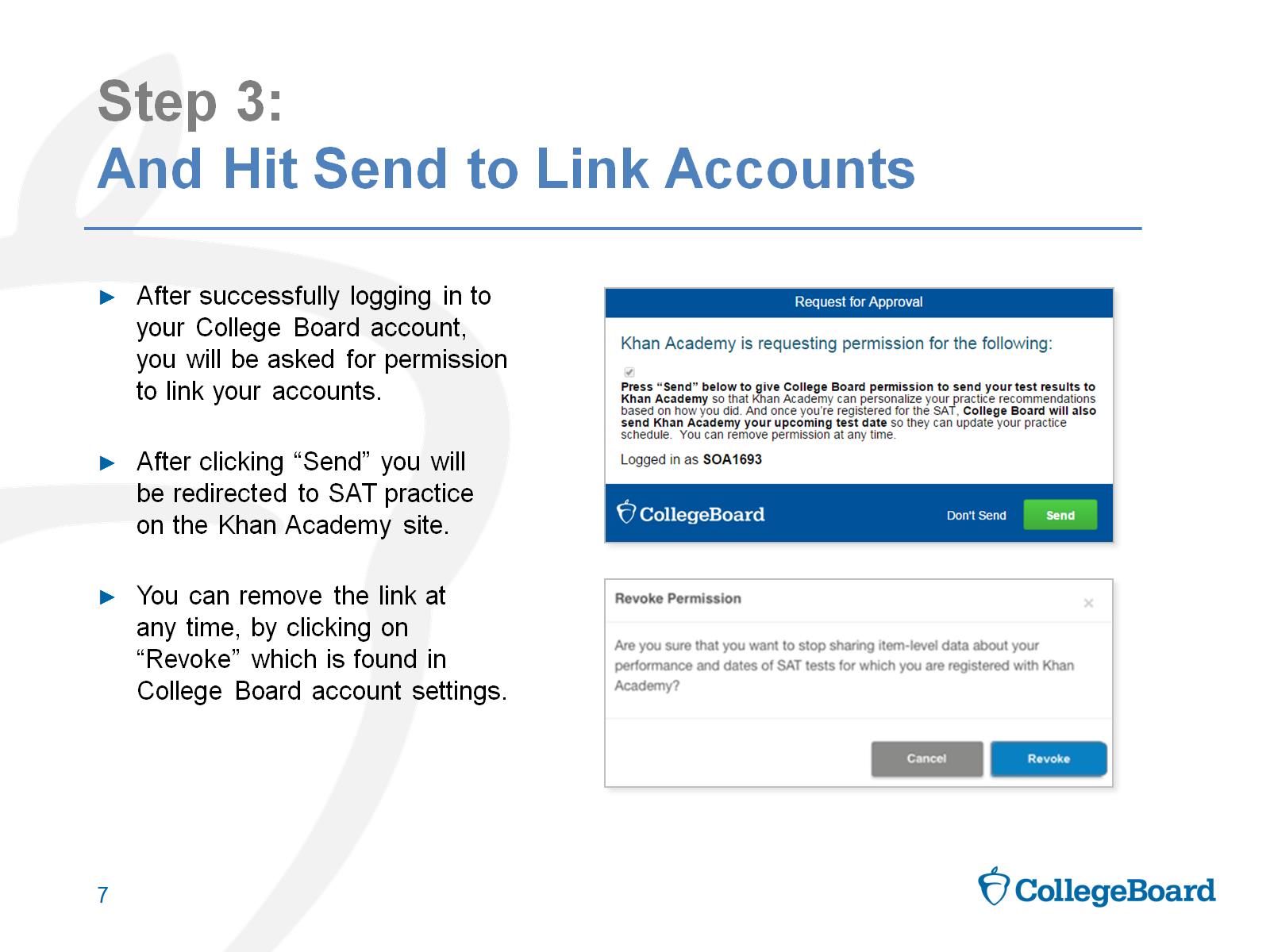 Step 3:And Hit Send to Link Accounts
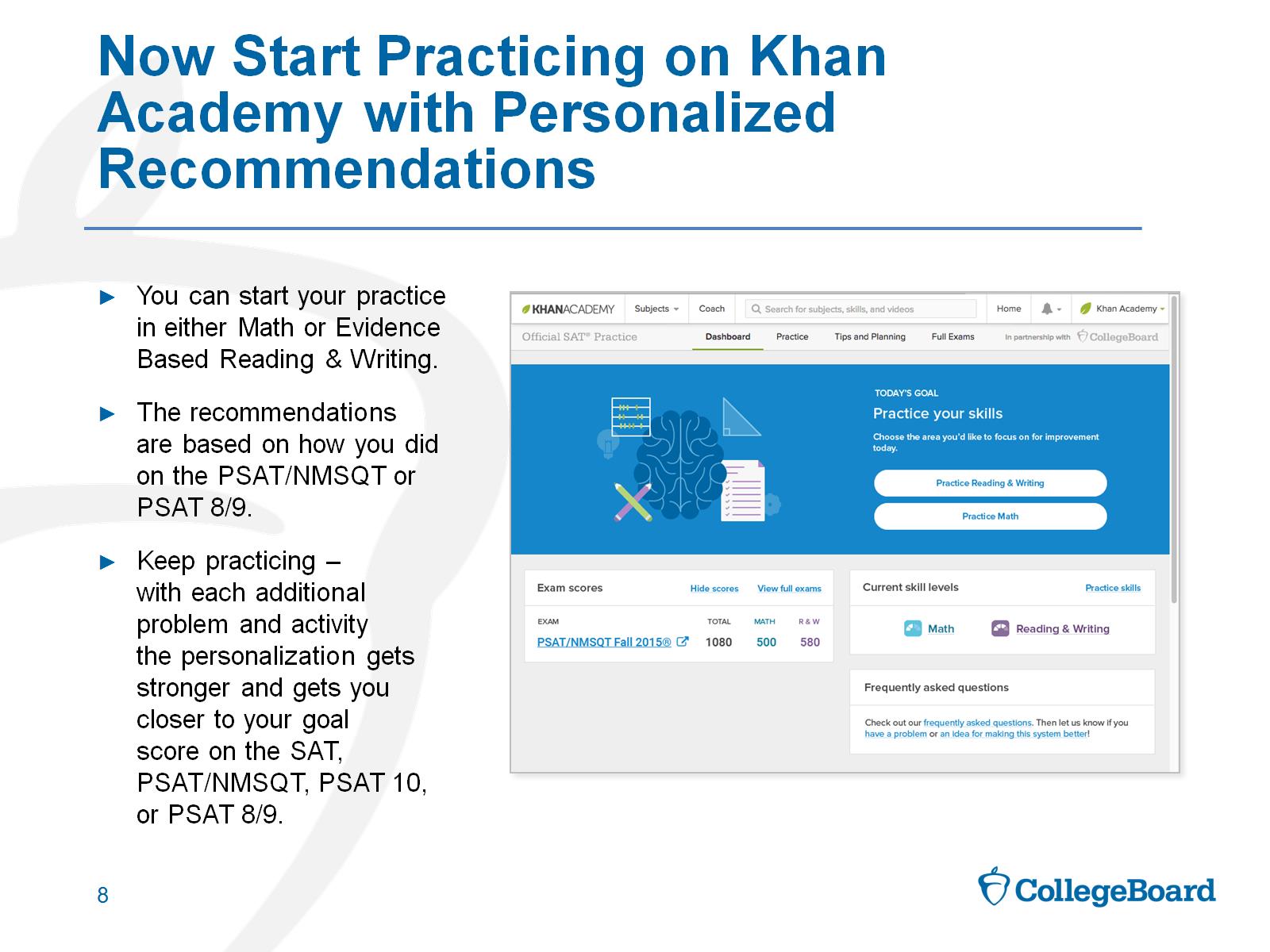 Now Start Practicing on Khan Academy with Personalized Recommendations